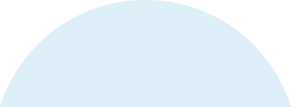 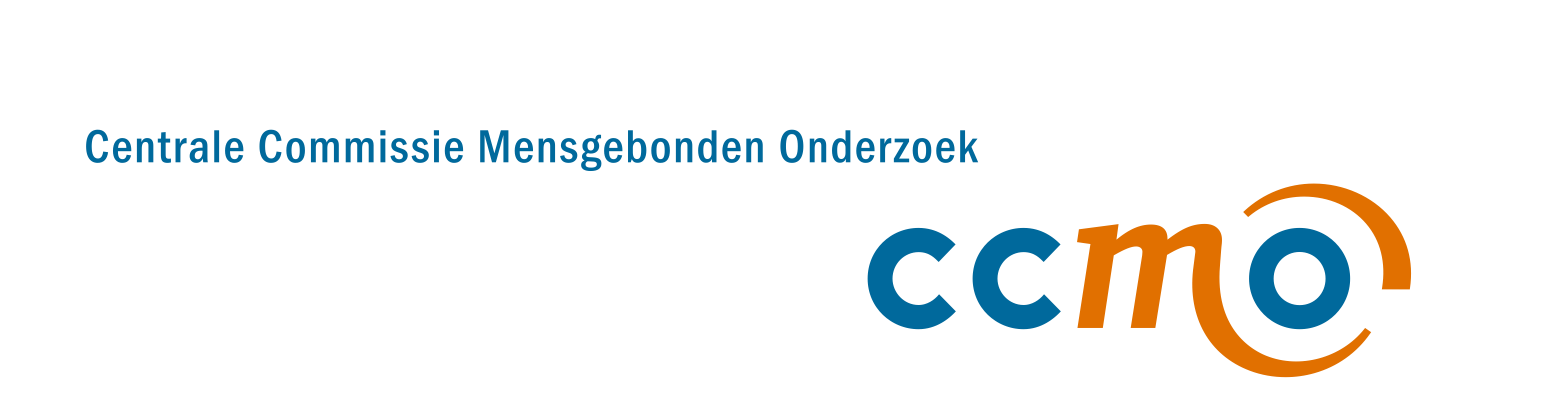 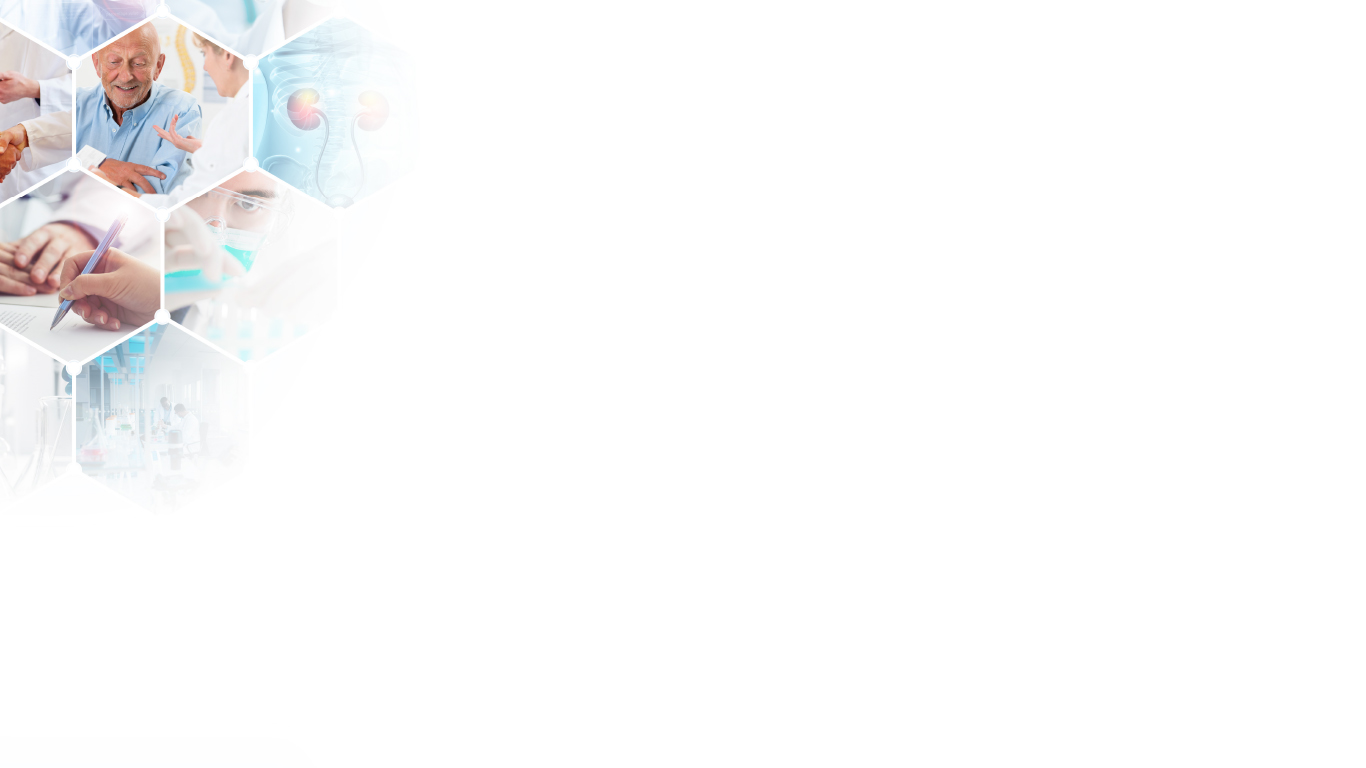 CCMO IV VernieuwingOnderzoeksportaal
Minisymposium "Research professional meets CCMO"
3 september 2024
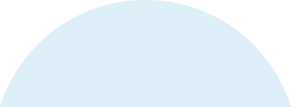 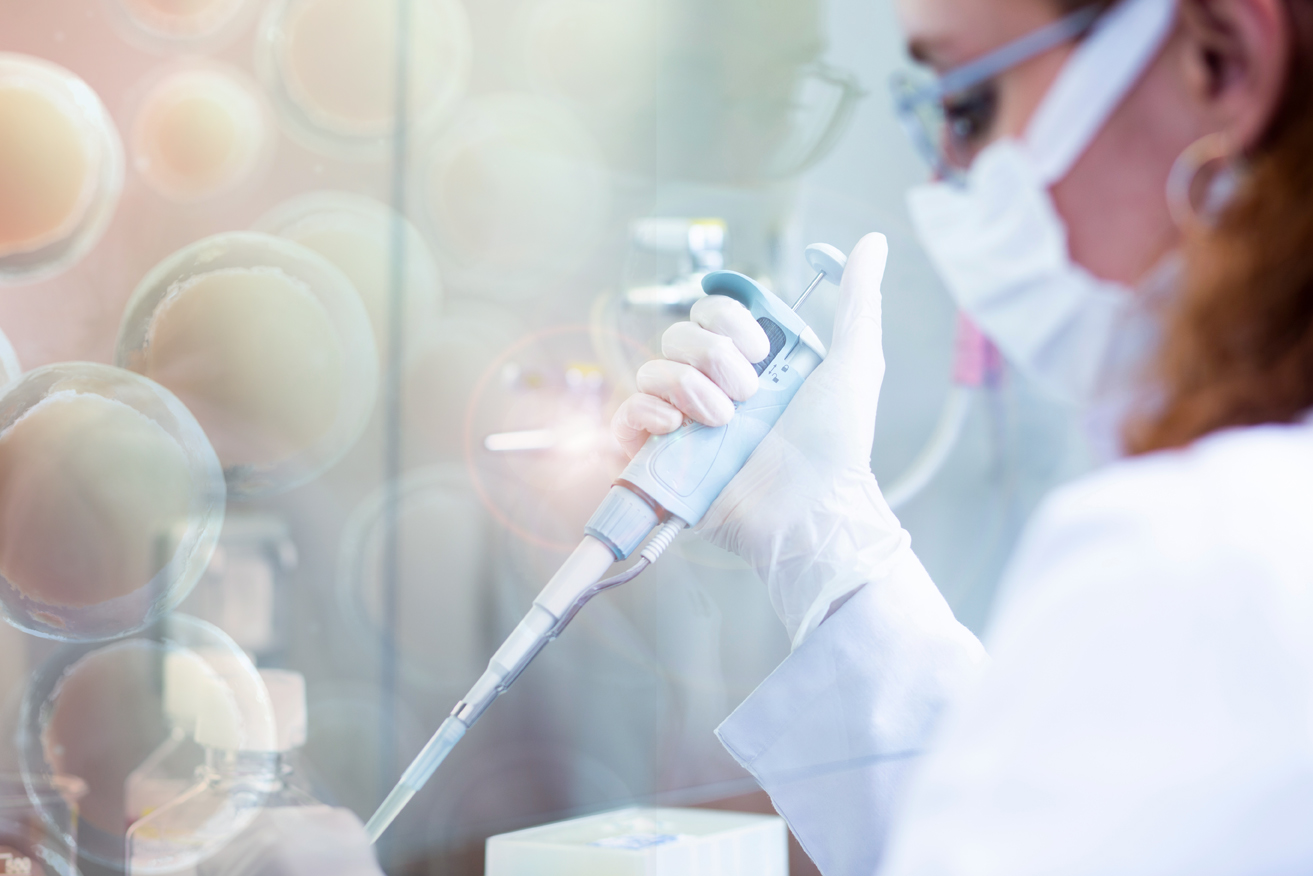 Vernieuwing CCMO Informatie Voorziening
Inhoud:
Introductie Onderzoeksportaal & Website CCMO
Opschoonactie ToetsingOnline
Datamigratie ToetsingOnline naar Onderzoeksportaal
Demo Onderzoeksportaal
Communicatie richting Onderzoeksveld
Vragen
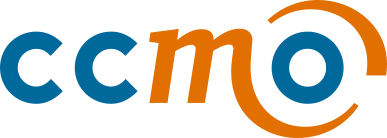 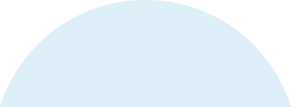 Onderzoeksportaal/website
Het Onderzoeksportaal is bedoeld voor alle indieningen van onderzoek dat valt onder de WMO, Embryowet, MDR, IVDR, nationale niet-interventionele PASS-studies op verzoek van het CBG en het niet-WMO-toetsingskader van de DCRF ten behoeve van beoordeling en openbaarmaking.
Registratie van overig niet-WMO onderzoek ten behoeve van openbaarmaking.
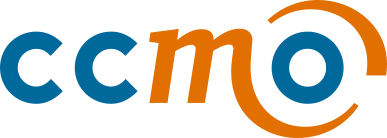 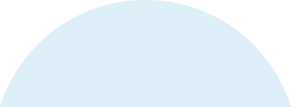 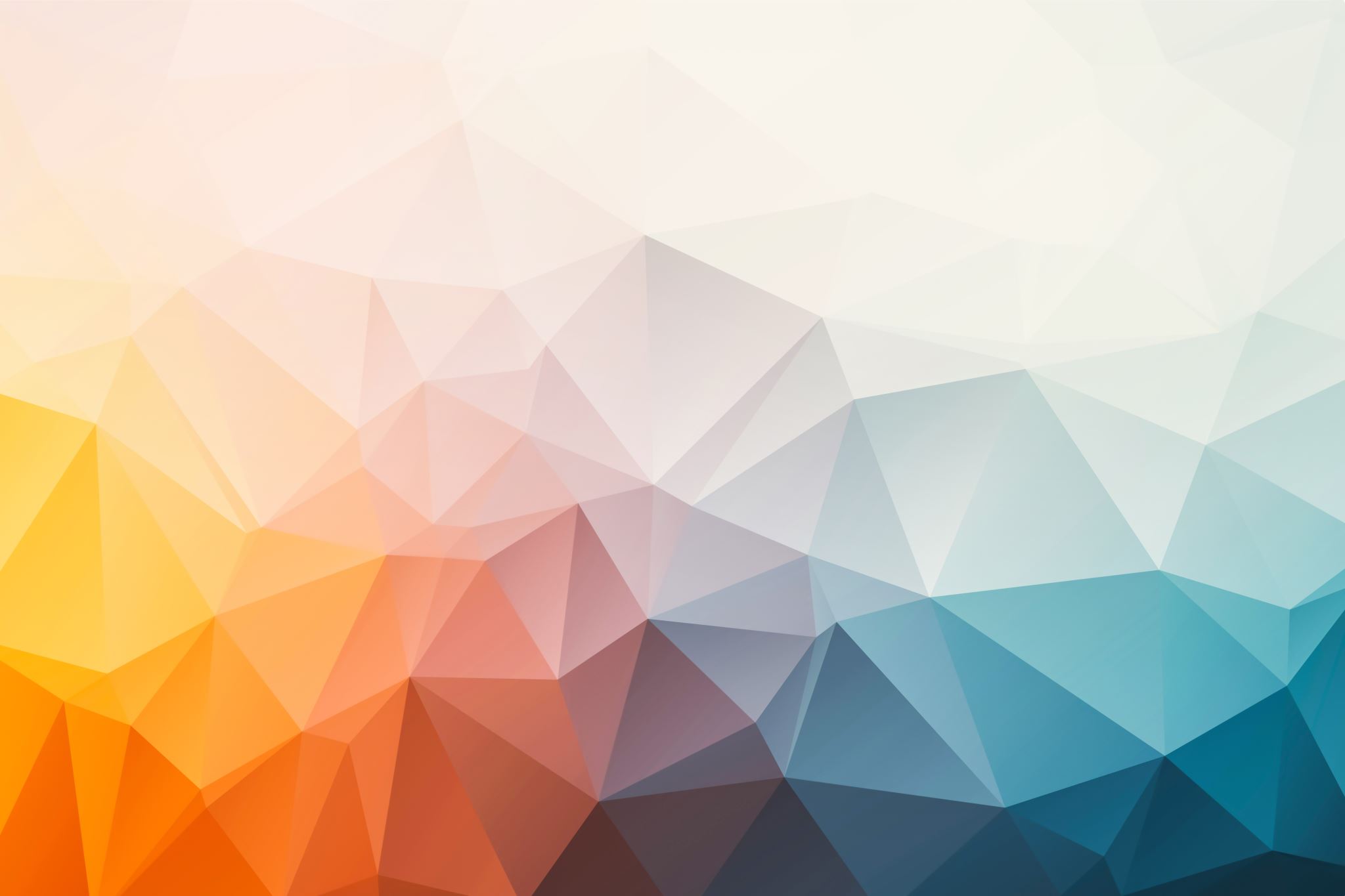 Onderzoeksportaal/ website
https://www.ccmo.nl/toetsingonline
Link vanuit ToetsingOnline
Informatie over overgang naar Onderzoeksportaal
Intro-filmpje over Onderzoeksportaal

Relevant voor indieners:
Trainingsmateriaal volgt
Impact op interne processen en documentatie?
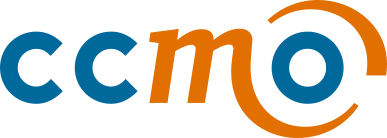 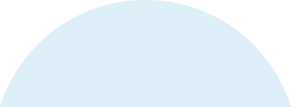 2. Opschoonactie ToetsingOnline
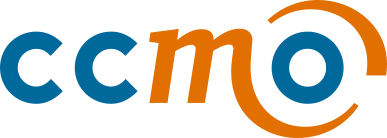 2. Opschoonactie ToetsingOnline
Resultaten opschoonacties METCs:
12 METCs hebben opgeschoond
CCMO heeft de resultaten verwerkt
Grote verbetering van de data in TOL
Deze week:
Mails naar hoofdgebruikers m.b.t data checks:
Missende definitieve startdatum
Missende definitieve einddatum
Data selectie gebaseerd op de migratie naar Onderzoeksportaal
[Speaker Notes: Geen definitieve startdatum – 1190 dossiers
Geen definitieve einddatum – 1211 dossiers]
3. Migratie ToetsingOnline data
Wat wordt niet gemigreerd naar het Onderzoeksportaal?
Uitgesloten van migratie naar het Onderzoeksportaal:
Dossiers met alleen concept ABR
Dossiers waarvoor definitieve ABR bestaat maar die niet is ingediend
Negatief beoordeelde dossiers zonder mogelijkheid tot bezwaar (> 6 weken na datum besluit) 
Dossiers waarvoor is aangegeven “zal nooit starten”
Dossiers met definitieve einddatum van > 3 jaar geleden
Dossiers die niet gestart zijn binnen 5 jaar na positief besluit
Dossiers waarvan de geplande einddatum > 4 jaar geleden is
Geneesmiddelenonderzoek dat is overgezet naar CTIS (Transitiestudies) waar het geen combi MDR/IVDR betreft​
In scope van migratie: ~7000 dossiers
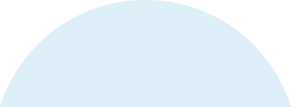 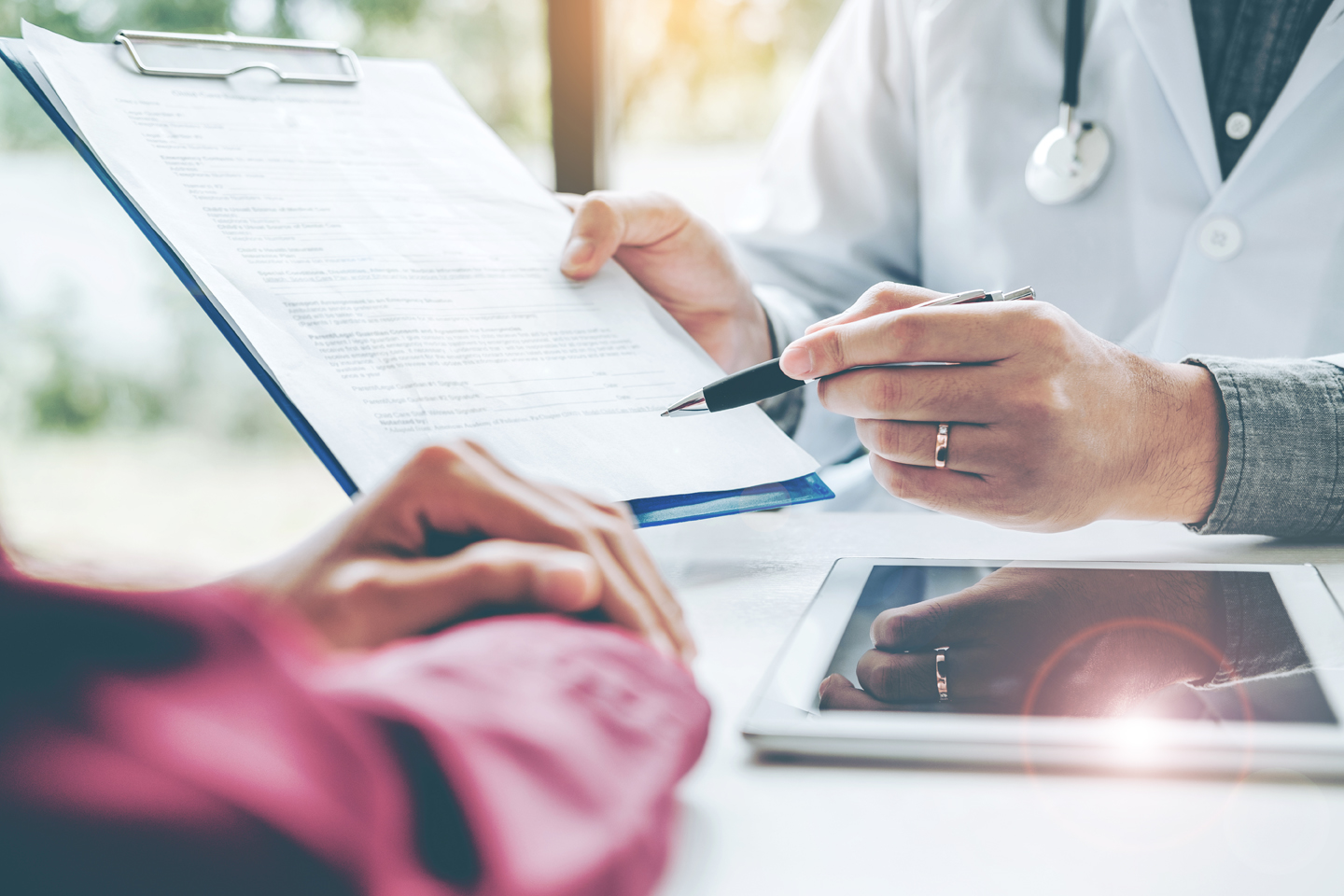 4. Demo Onderzoeksportaal
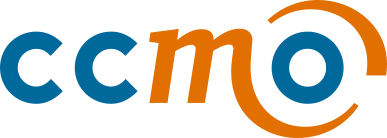 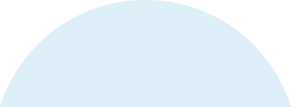 Ontvangen indieningen uit Onderzoeksportaal in NCP
Dossier ID NL-000254
Indieningen 
Primaire indiening
Amendement
Voortgangrapportage
Status (Start/Einde onderzoek)
SAE 
Notificatievoor TC (Verzoek verlenging besluit, Overig)
Notificatie voor CCMO (Beroep, Bezwaar, Bezwaar tegen openbaarmaking)
Resultaten
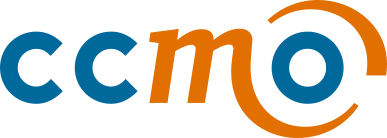 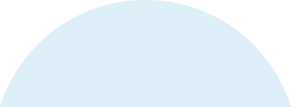 Onderzoeksportaal: aanmaken nieuw onderzoek
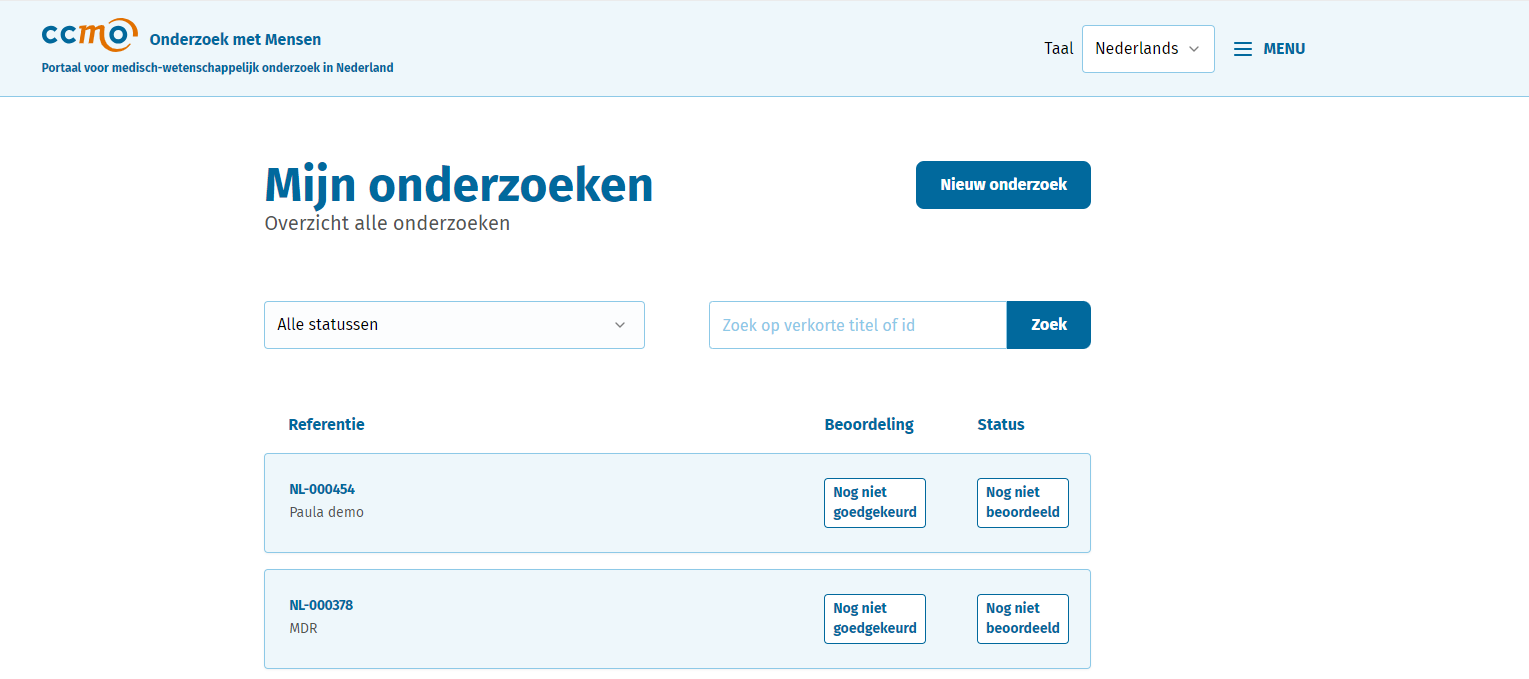 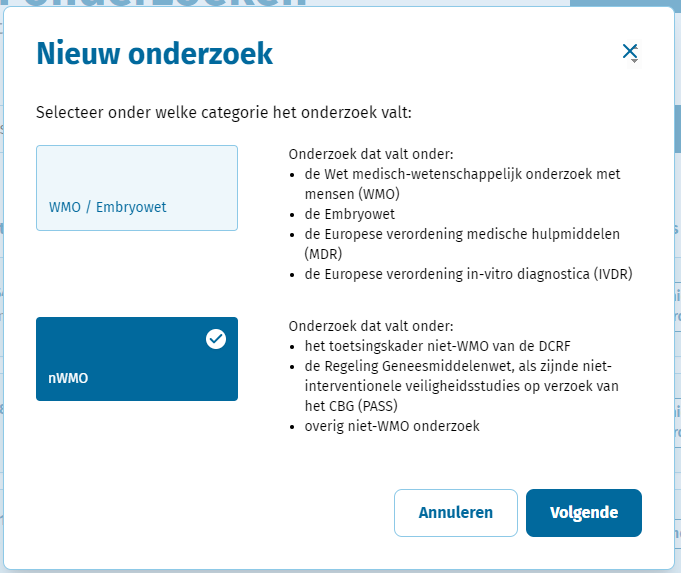 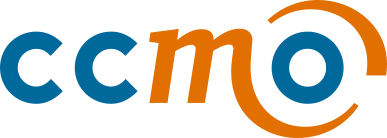 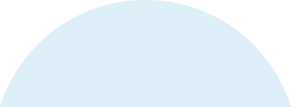 Onderzoeksportaal: invullen ABR
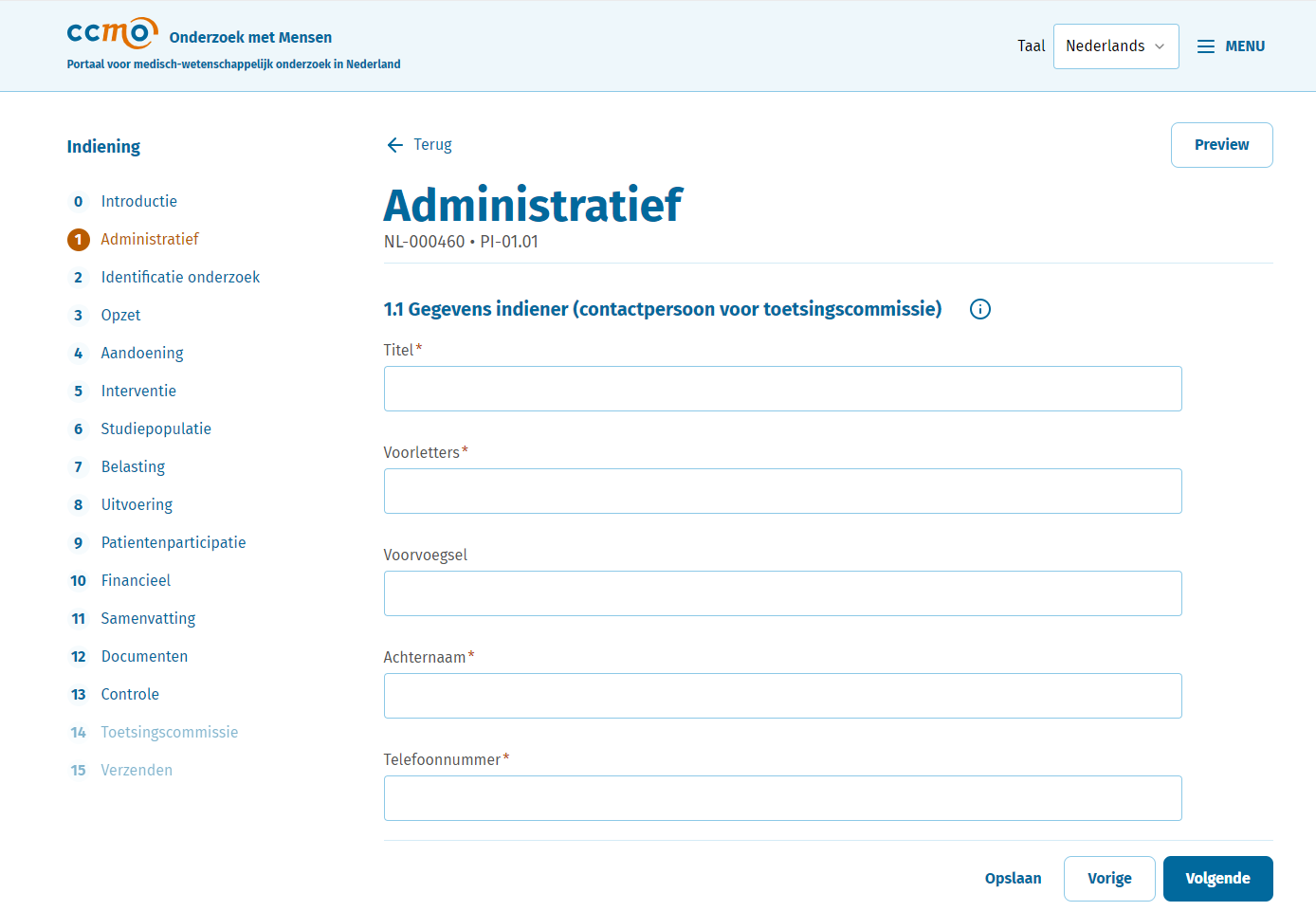 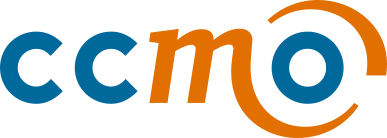 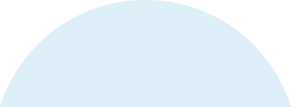 Onderzoeksportaal: toevoegen documenten
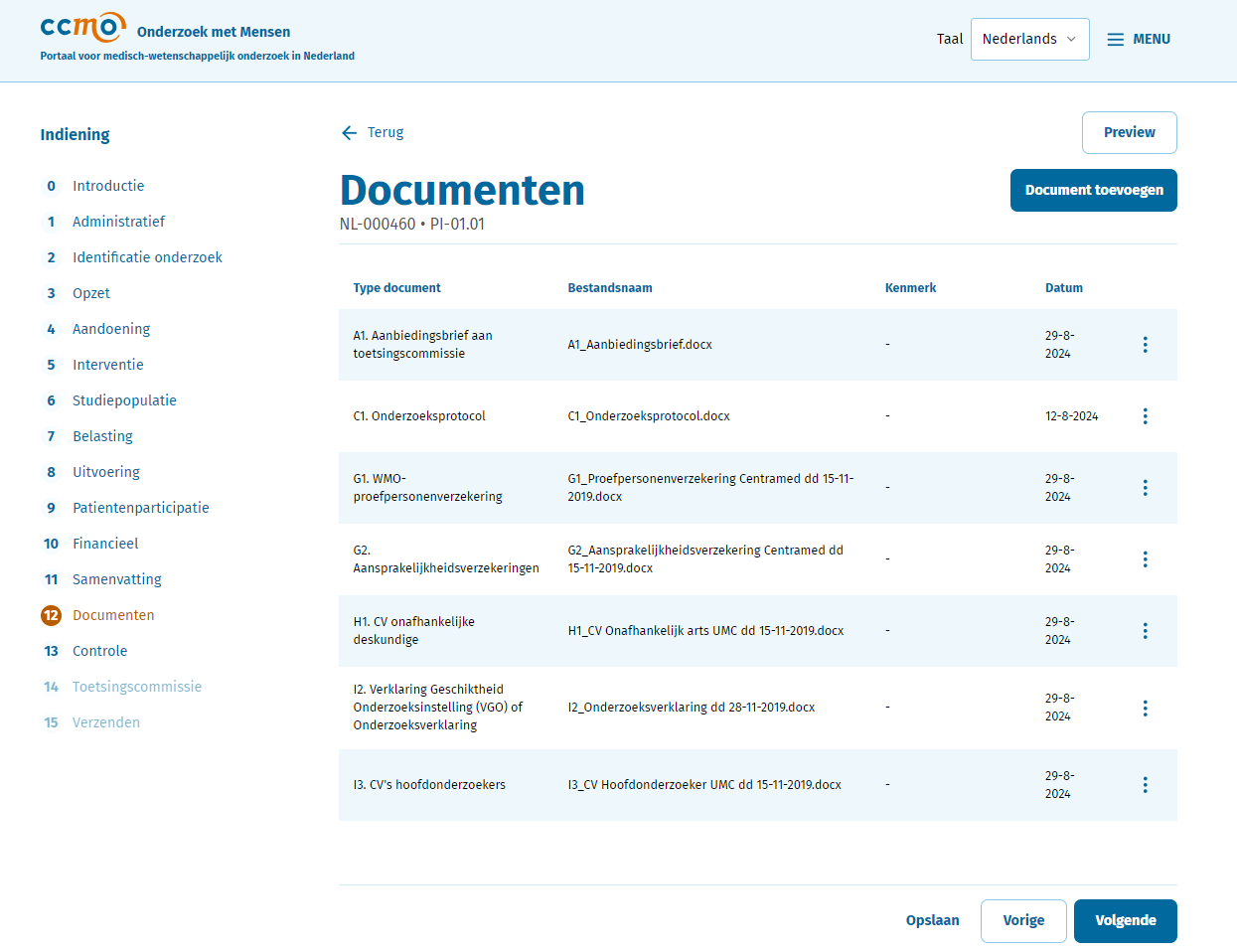 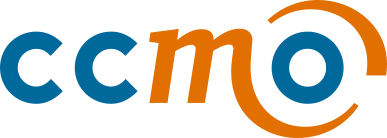 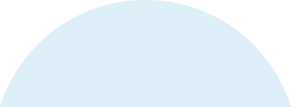 Onderzoeksportaal: controle
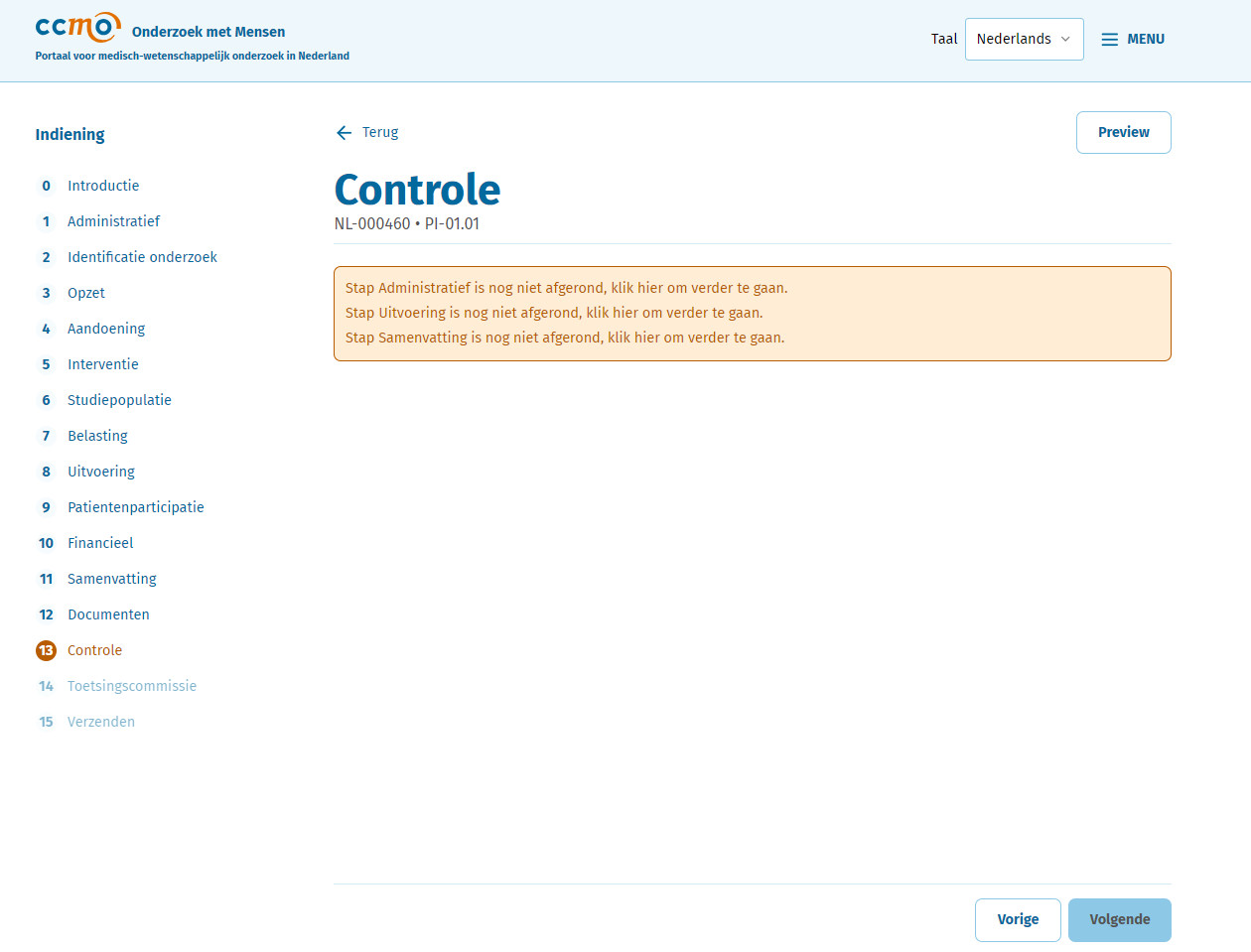 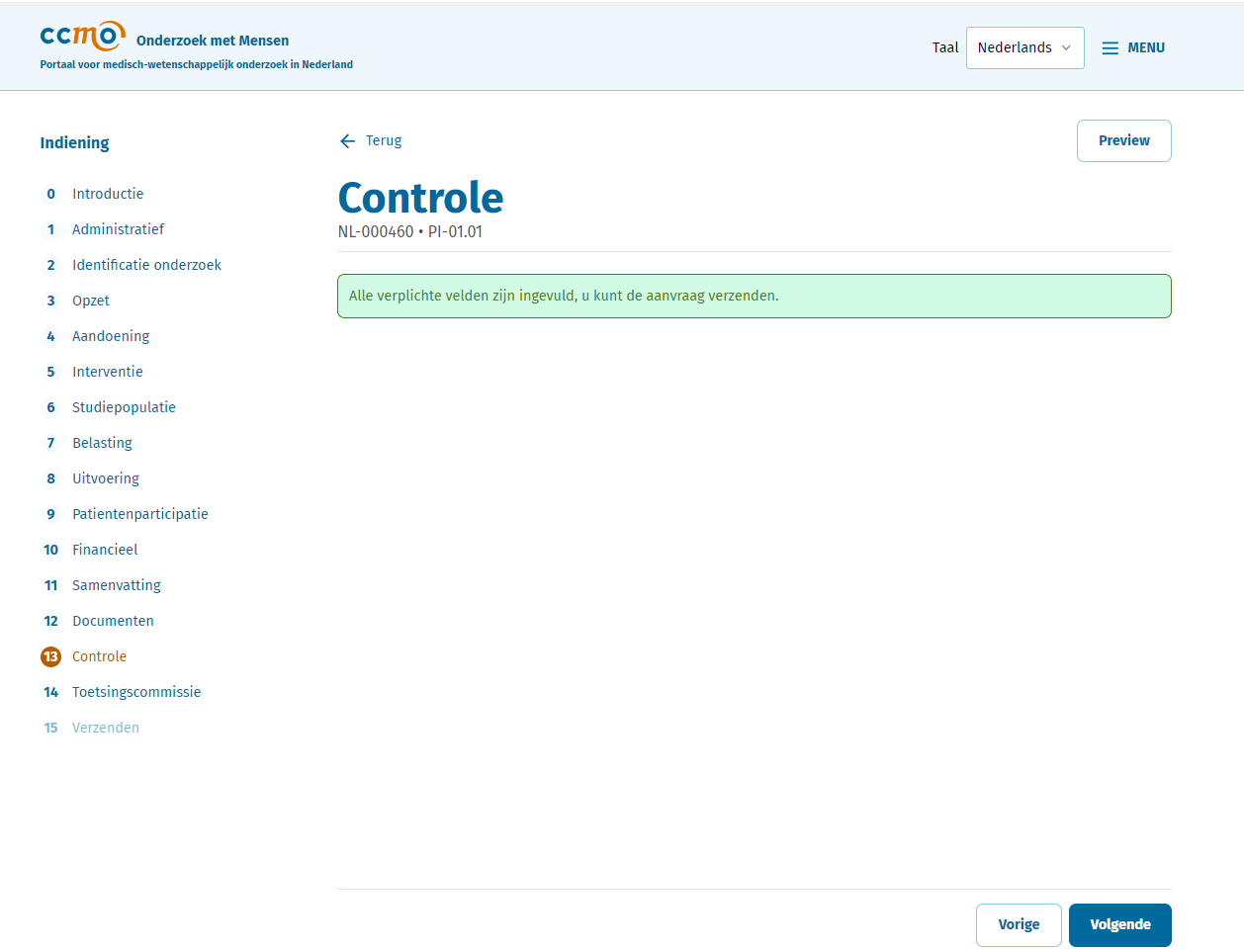 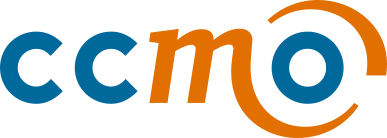 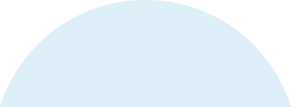 Onderzoeksportaal: selectie toetsingscommissie
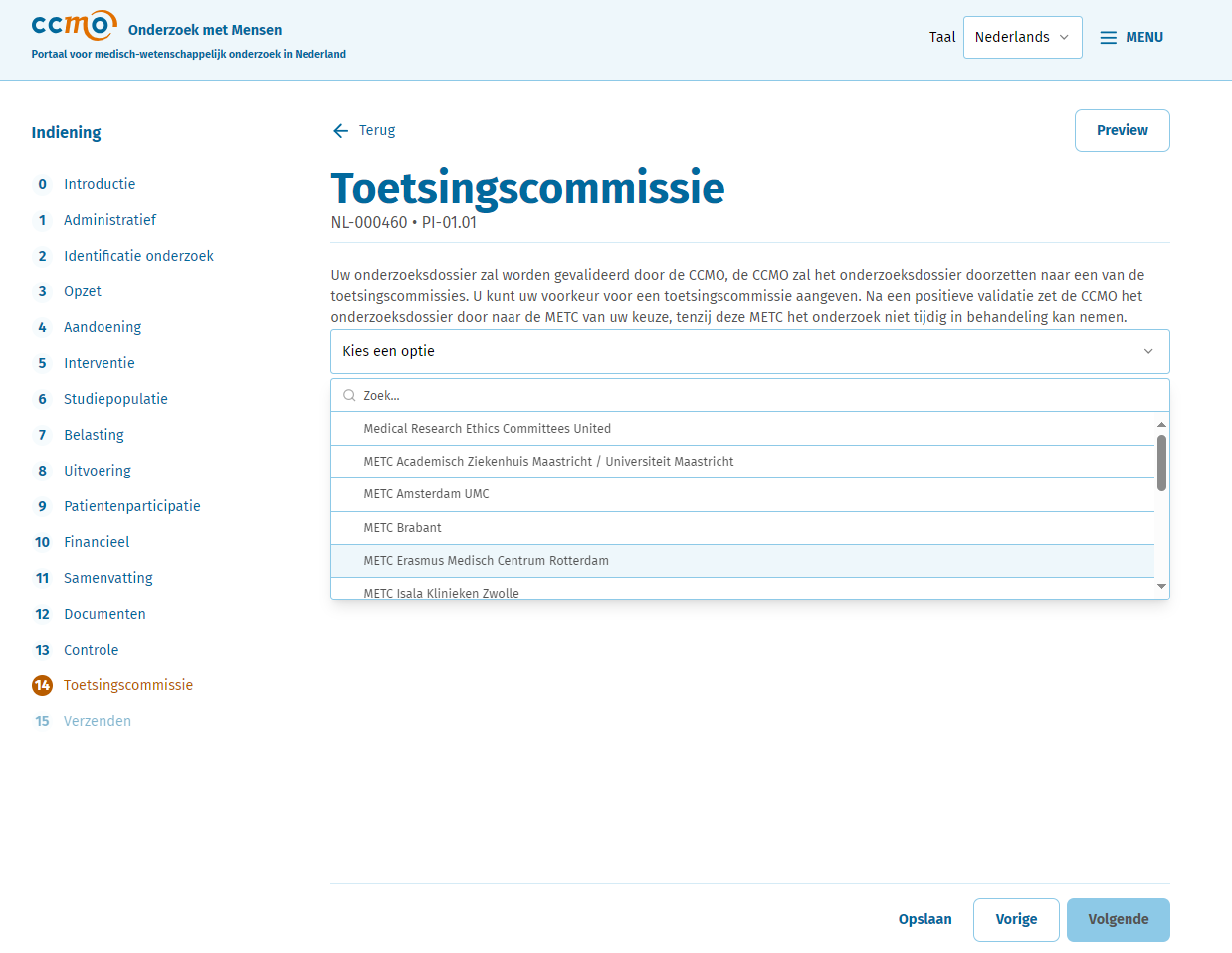 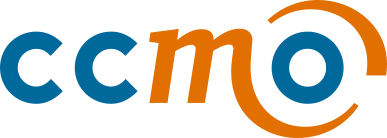 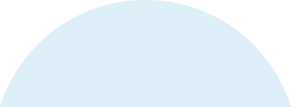 Onderzoeksportaal: na goedkeuring
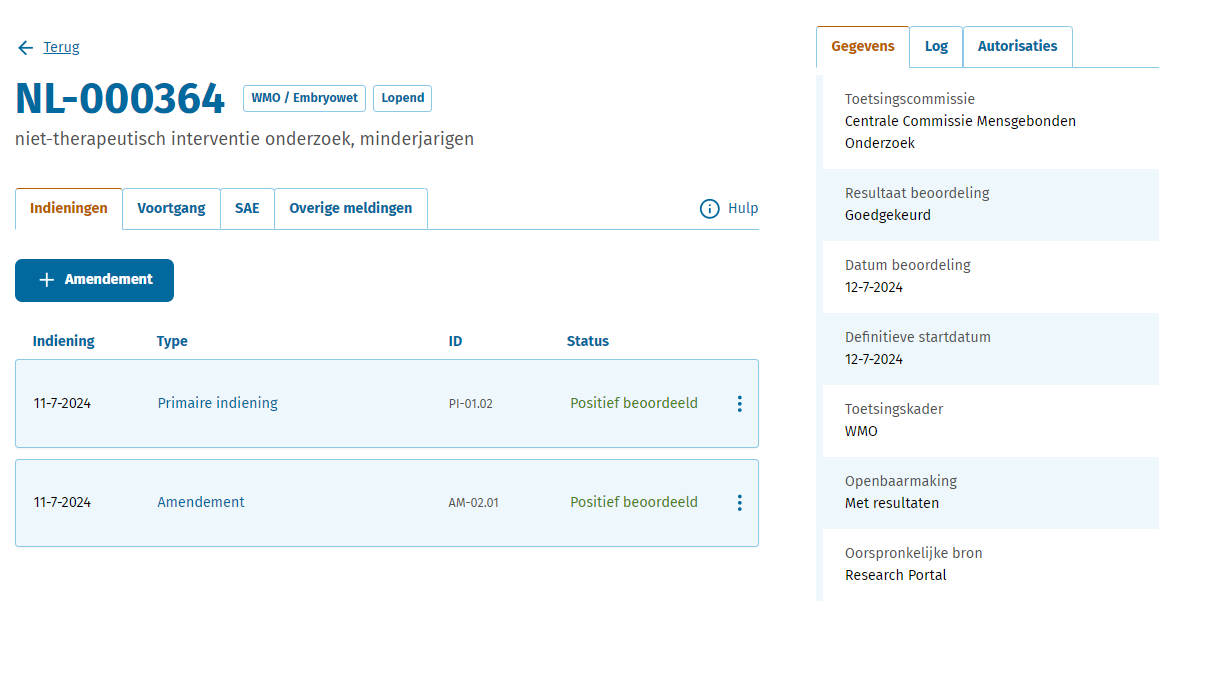 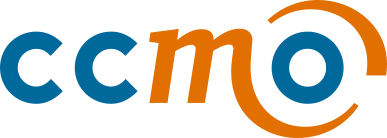 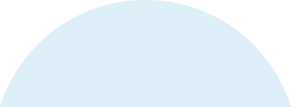 Real live demo vanuit testomgeving
NL-000460 testdossier
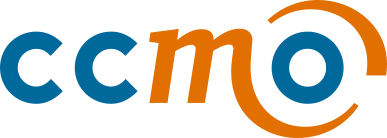 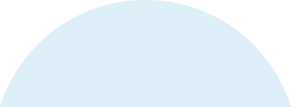 Automatische e-mails voor de indiener
Mailalert bij verstrijken deadline verzoek aanvullingen, 3 dagen voor deadline, deadline en iedere 3 dagen totdat de reactie ontvangen is
Mailalert herinnering invoeren startdatum (elke 3 maanden tot startdatum is ingevoerd)
Mailalert herinnering indienen VGR (12, 24, 36, etc maanden na primair besluit tot einddatum is ingevoerd)
Mailalert herinnering invoeren einddatum (op verwachte einddatum en elke 3 maanden tot einddatum is ingevoerd)
Mailalert herinnering indienen resultaten (11, 12, 13, 14, etc maanden, iedere maand, tot de resultaten zijn ingediend
Mailalert voor verlengen besluit, 22 maanden na primair besluit, indien geen startdatum 
Mailalert verlopen besluit
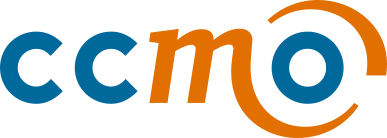 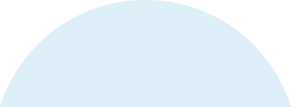 5. Communicatie richting onderzoekveld
Nieuwe informatie wordt gedeeld via CCMO website https://www.ccmo.nl/toetsingonline
Nieuwsbrieven/ bijeenkomsten
Impact op interne processen en documentatie:
Pas websites/intranet met verwijzingen naar ToetsingOnline aan!
Onderzoekscentra / templates / interne procedures
Ziekenhuiswebsites (met of zonder METC)
Universiteitswebsites
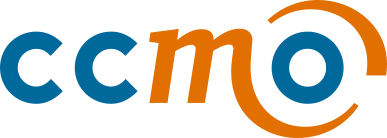 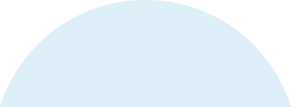 6. Vragen?
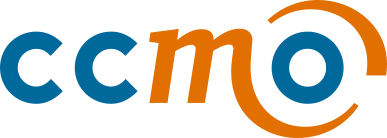 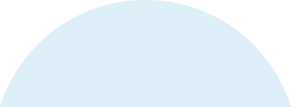 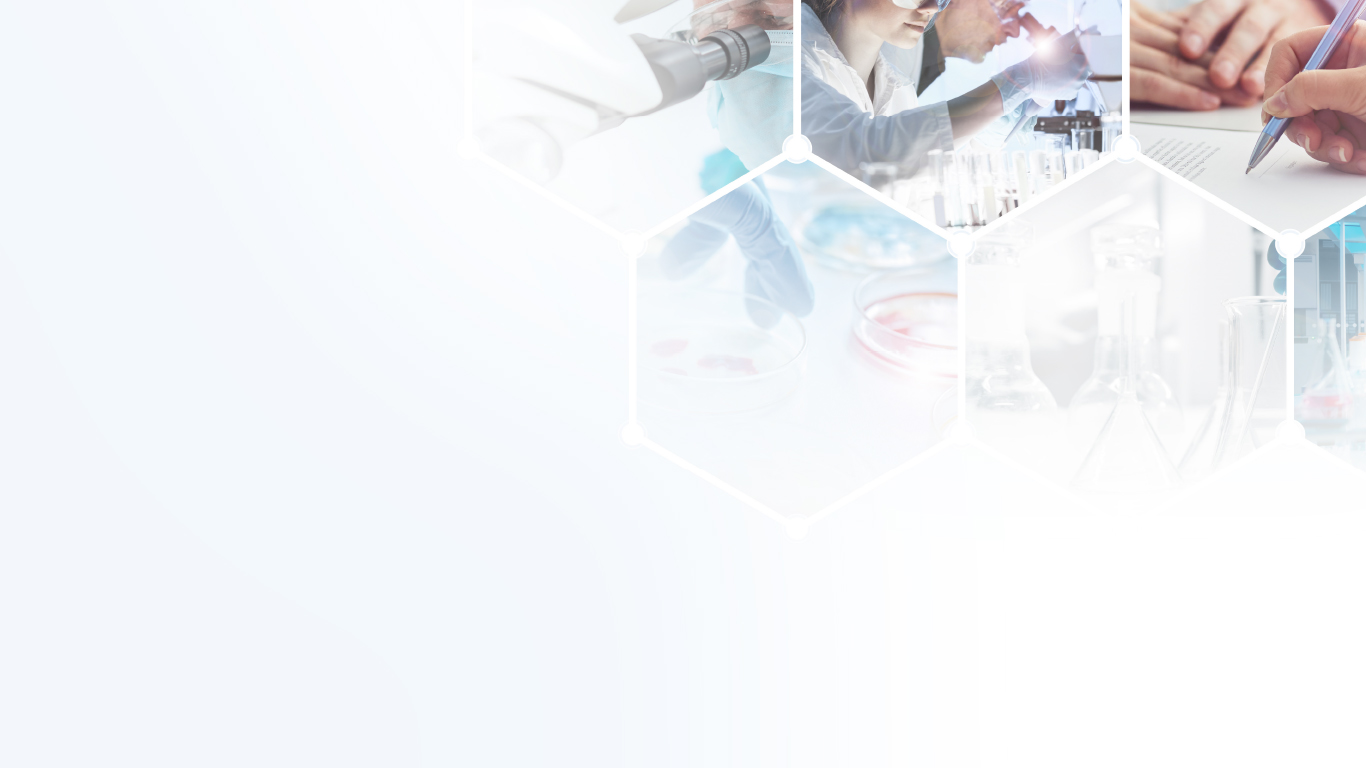 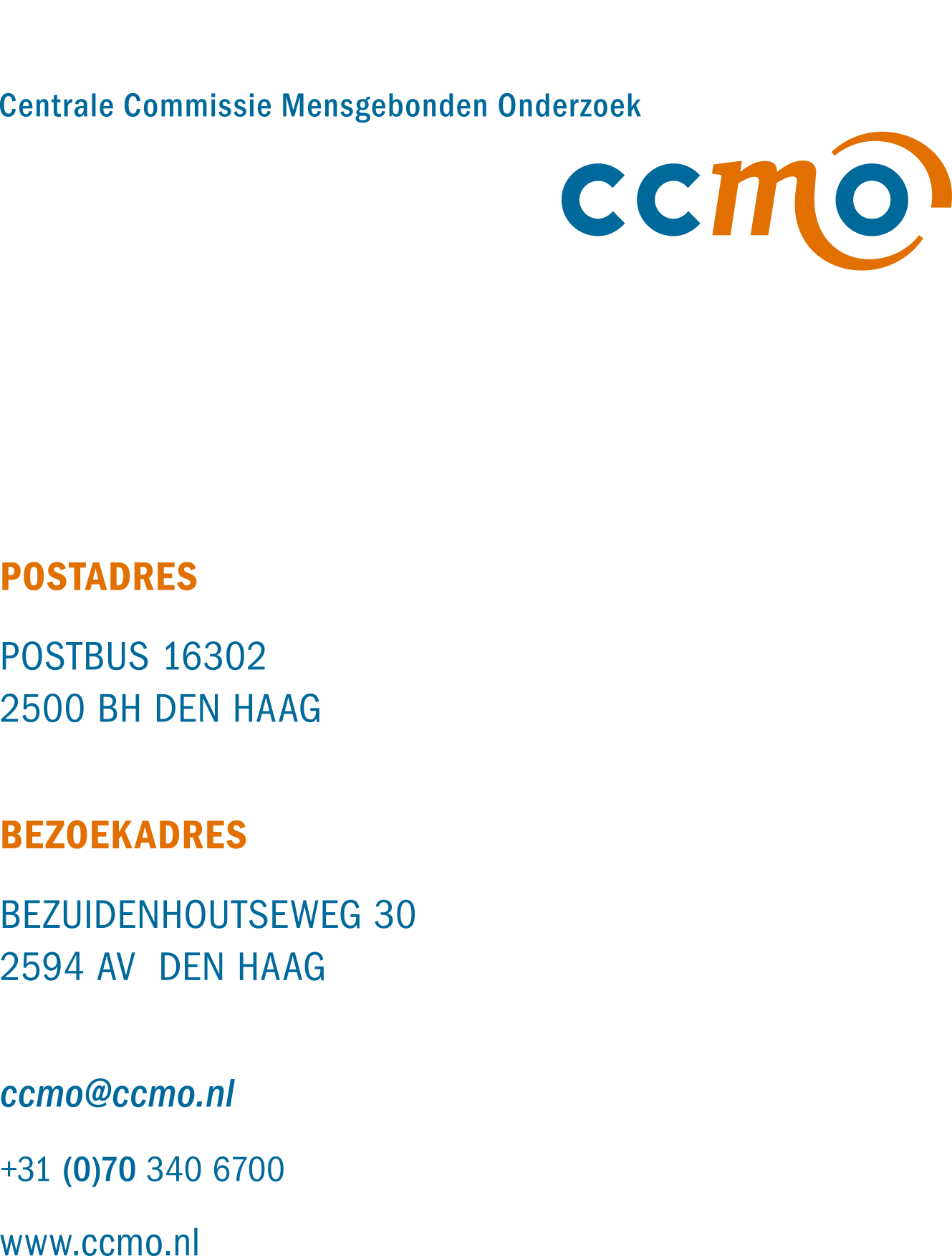 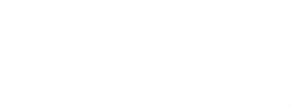